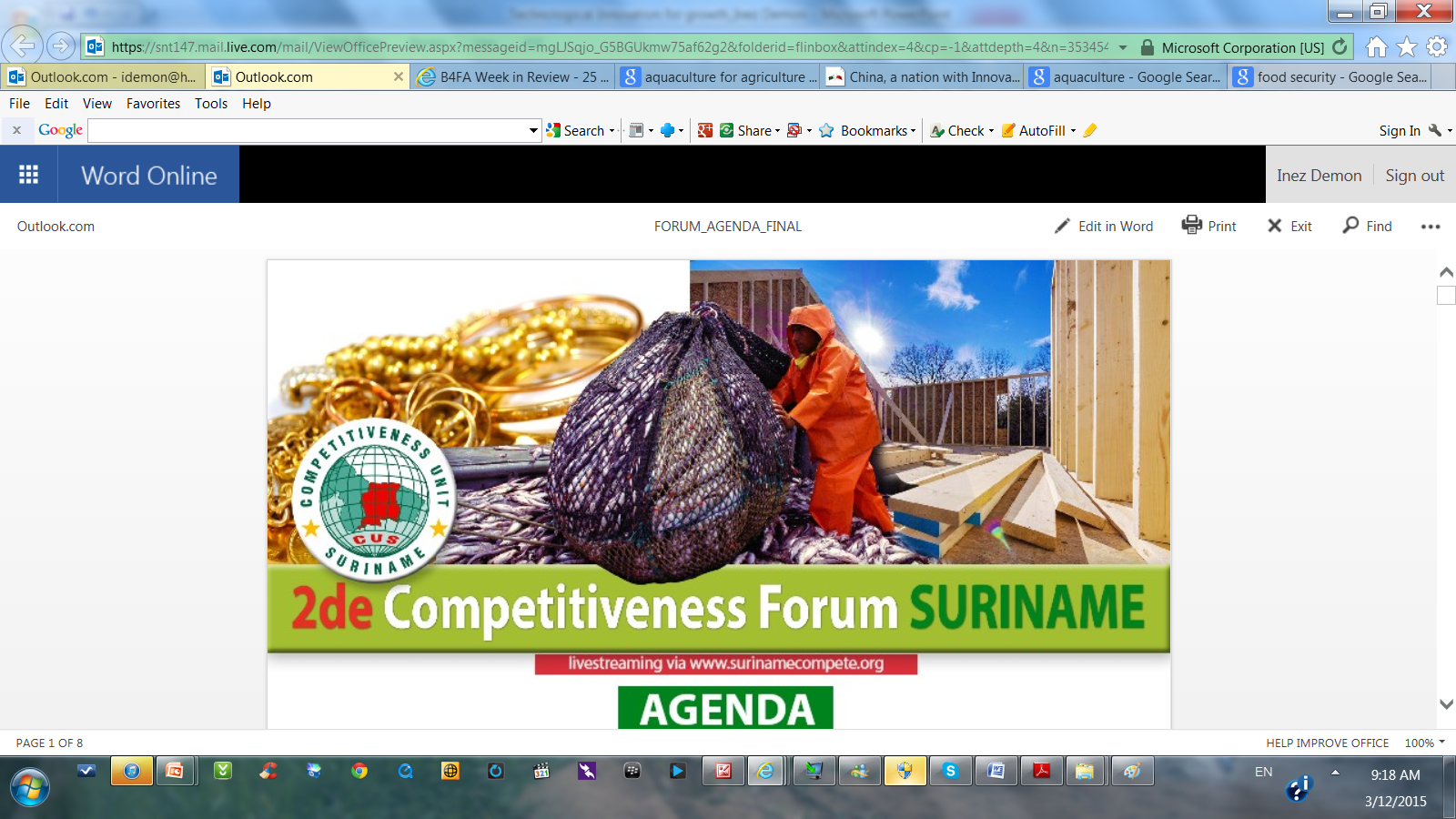 Technological Innovation for growth..An Agricultural point of view
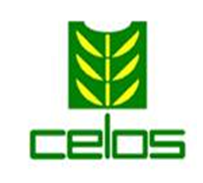 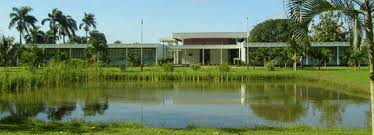 Dr. Inez Demon
12-03-2015
Technological Innovation for growth..
Even this Concept has an inescapable foundation: agriculture… 
The extent to which we can exploit digital technologies is determined by whether or not we can produce enough food—efficiently and sustainably—to support ourselves. 
This is one of the most important factors that determines the fate of our economies and societies.
World population development
Total demand is expected to rise 70 percent by 2050, and current growth rates in agriculture are not sufficient to meet this goal.
3
“Over the next 40 years, land, energy, water, and weather constraints will place unprecedented pressure on mankind’s ability to access its most basic goods—food, fuel, and fiber. Humanity must now produce more food in the next four decades than we have in the last 8,000 years of agriculture combined. And we must do so sustainably.”  (The 2050 Criteria,” World Wildlife Fund)
FOOD SECURITY & FOOD INDEPENDENCE
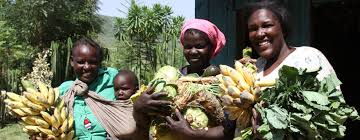 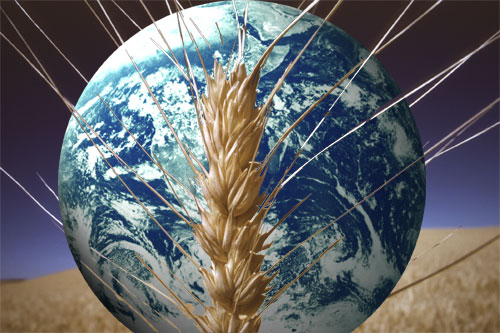 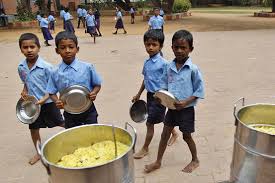 “Food security” is defined as” everyone always having physical and economic access to buy produce, obtain or consume sufficient, safe and nutritious food to meet their dietary needs and food preferences for a healthy and active life” (International Federation)

Suriname’s view:   
Through own  production, preferably in partnership, lifting the 
country’s position up to the level which satisfactorily fulfils the 
requirements set for “Food security”  (given some geographic benefits and available natural resources)
5
Agriculture Technological (AgTech) innovations are absolutely essential to meet this goal…
We need to explore the pressures facing the global agriculture system and identify the enormous opportunity for innovation, and associated investment, in what could be a large (growing) economic sector.
Opportunities for growth
In general there is limited opportunity to expand the land used in agricultural production, and agriculture also must deal with environmental risks such as climate change.

 To succeed in sustainably increasing food production, major innovations in AgTech are required that increase agricultural productivity and improve the efficiency and resiliency of the entire food system.
The AgTech value chain
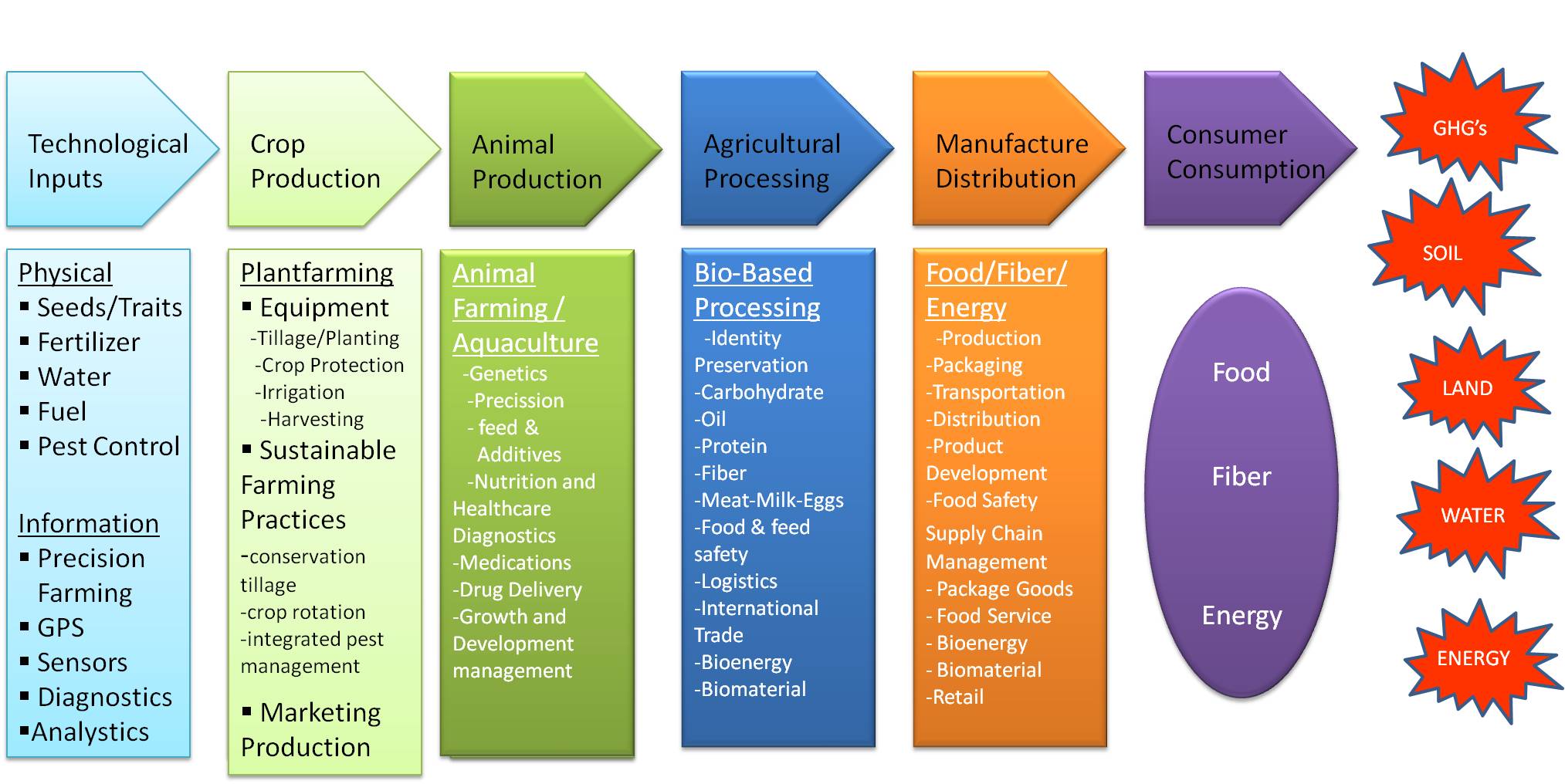 Source: Duttia et al 2014
Innovation along the value chain
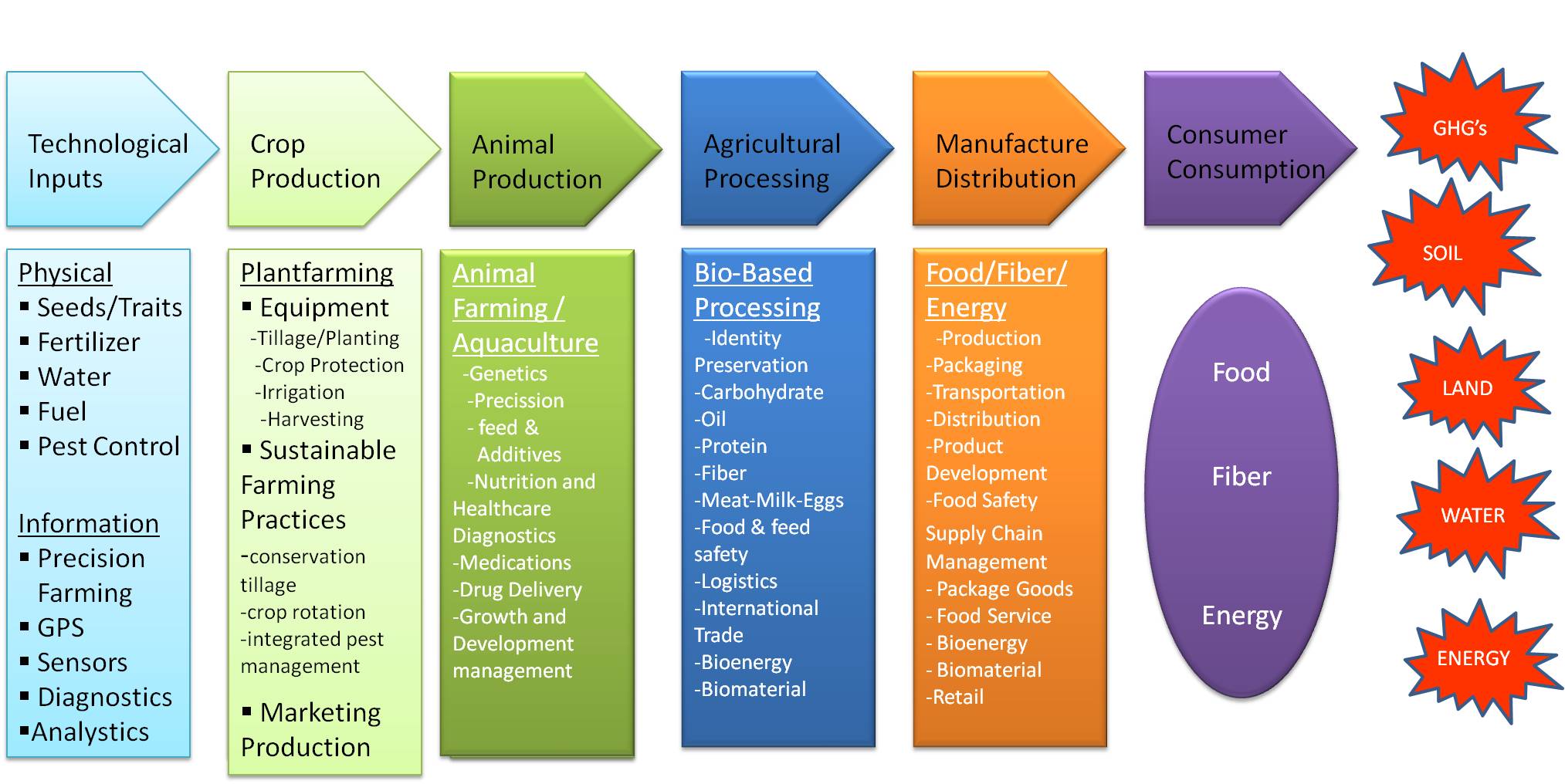 Information Technology Inputs: 
e.g. irrigation systems: moisture sensors and smart information technology

Physical Technology Inputs: use of genomics /plantbreeding to identify compounds/proteins/genes/crop species to control diseases & pests
Plant production: development of novel robotics/materials/ handling systems for agriculture and greenhouse applications
Many opportunities for investment Exist & innovation  is needed throughout the entire value chain.
Bioenergy 
 Biological Pest Control 
Land Management 
Machinery 
 Precision Agriculture 
 Robotics 
 Seeds and Genetics 
 Soil Amendments / Health 
 Sustainable Production Systems 
 Technology Transfer 
 Urban Agriculture 
 Water Quality and Preservation 
 Waste Mitigation and Manure Management 
 Irrigation Efficiency
Animal Nutrition & Health 
 Aquaculture 
Biomaterials 
 Bionutrition 
 Biotechnology 
 Crop Nutrition/ Crop Protection 
 Decision Support Technologies 
 Feed Efficiency 
 Fertilizer Efficiency 
 Food Traceability and Safety 
 Food Storage and Preservation 
 Information Systems 
 Integrated Pest Management
Entrepreneurs are problem solvers, and twenty-first century agriculture has no shortage of problems that, looked at another way, are opportunities for innovation.
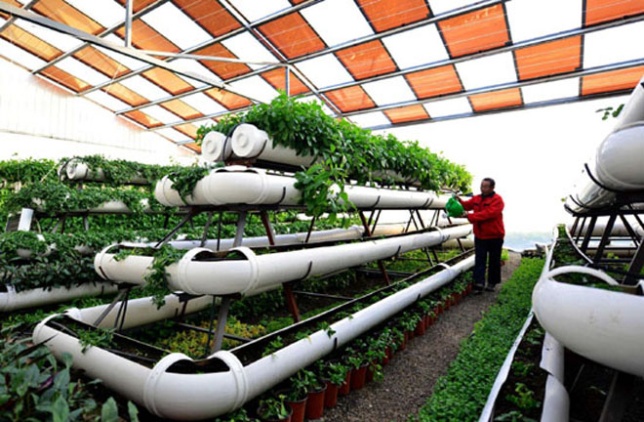 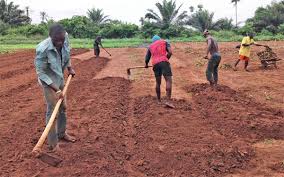 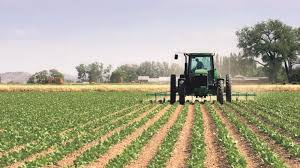 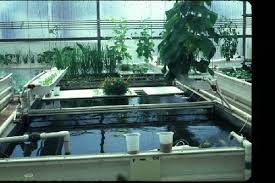